Click to add text
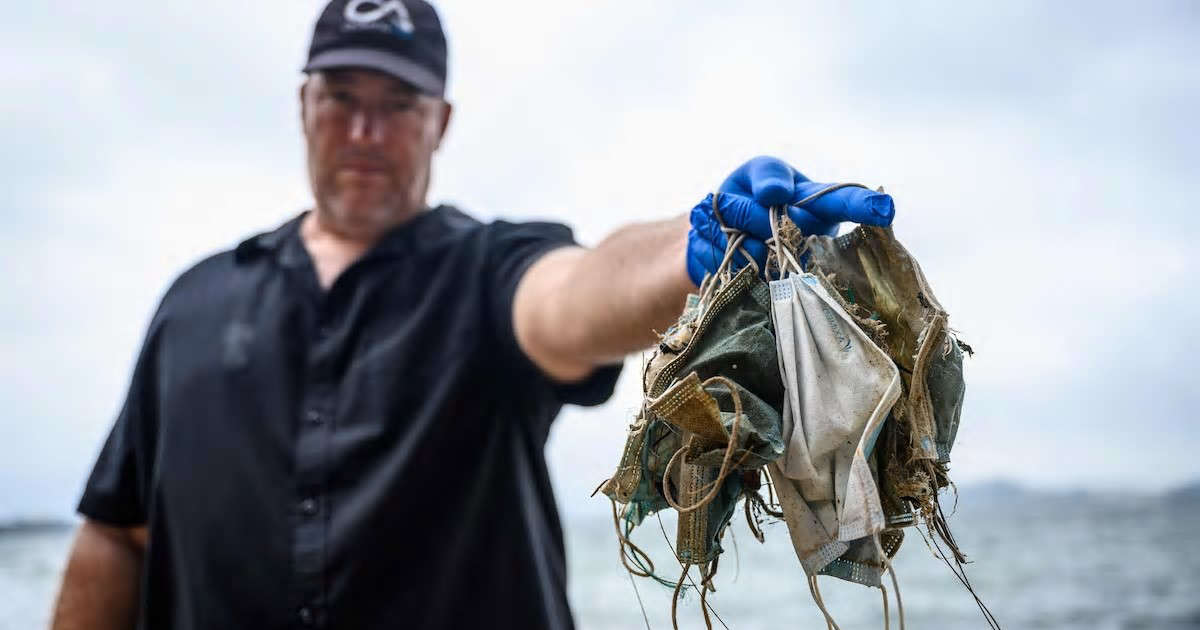 MASKEN
Im Bezug auf das Klima
[Speaker Notes: Matteo
Haut schwetzen mir vunn den masken an zesummenhang mam klima.]
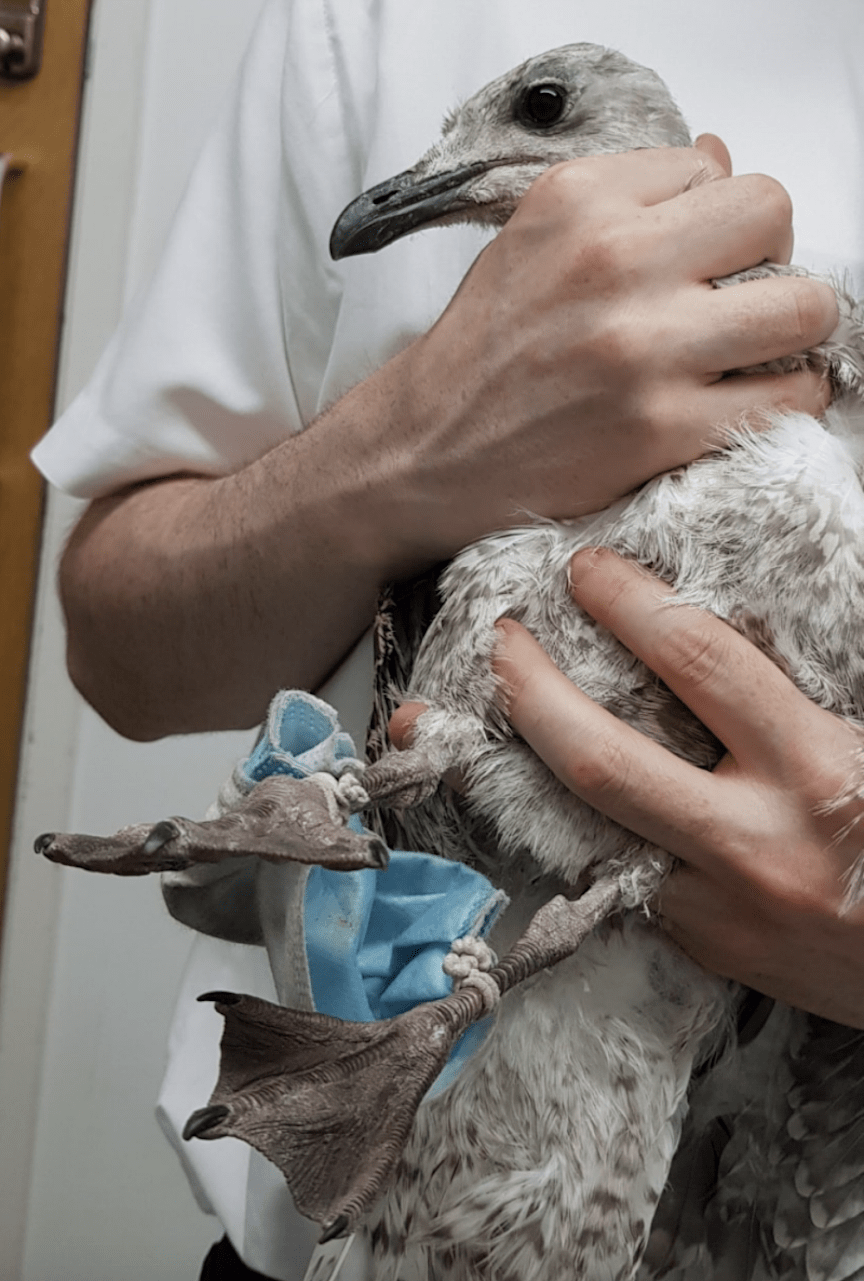 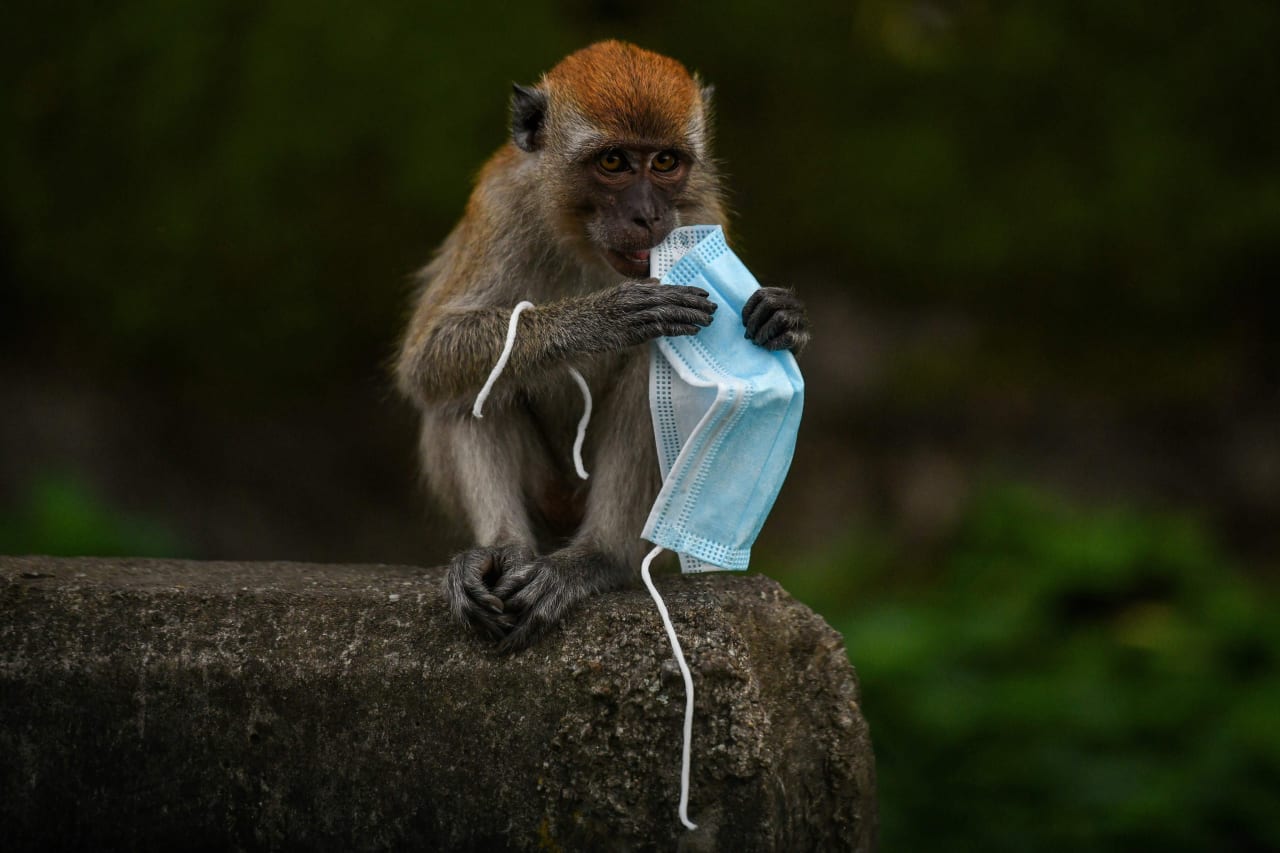 Wirkung auf die Tierwelt
[Speaker Notes: Laure
Masken nett an d poubelle 
Deiere megen et wier iessbar respektiv vervänken sech dran
Et soll een d lastiker vun den masken roofhuelen erier een se an d poubell mecht.]
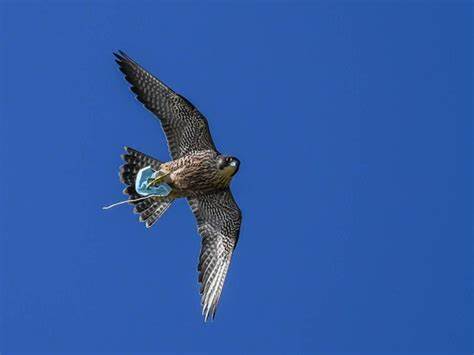 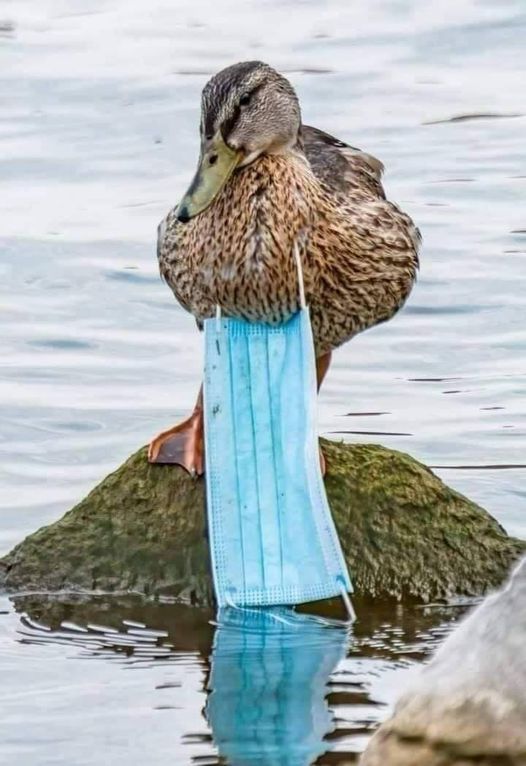 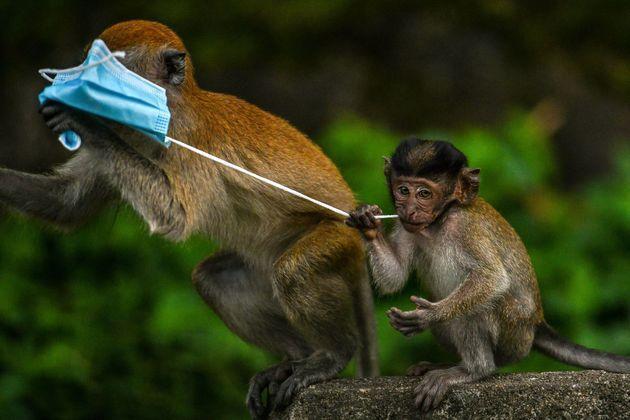 Tiere verfangen in Masken
[Speaker Notes: Laure
Masken nett an d poubelle 
Deiere megen et wier iessbar respektiv vervänken sech dran
Et soll een d lastiker vun den masken roofhuelen erier een se an d poubell mecht.]
Masken auf der Straße
[Speaker Notes: Laura
D leit sinn sech net bewosst waat d konsequenzen dozou sinn hier masken nett an d poubelle ze maan
D masken brauchen 450 Joer vier sech ze zerstetzen an se hunn en impakt op den klima]
Masken auf der Straße
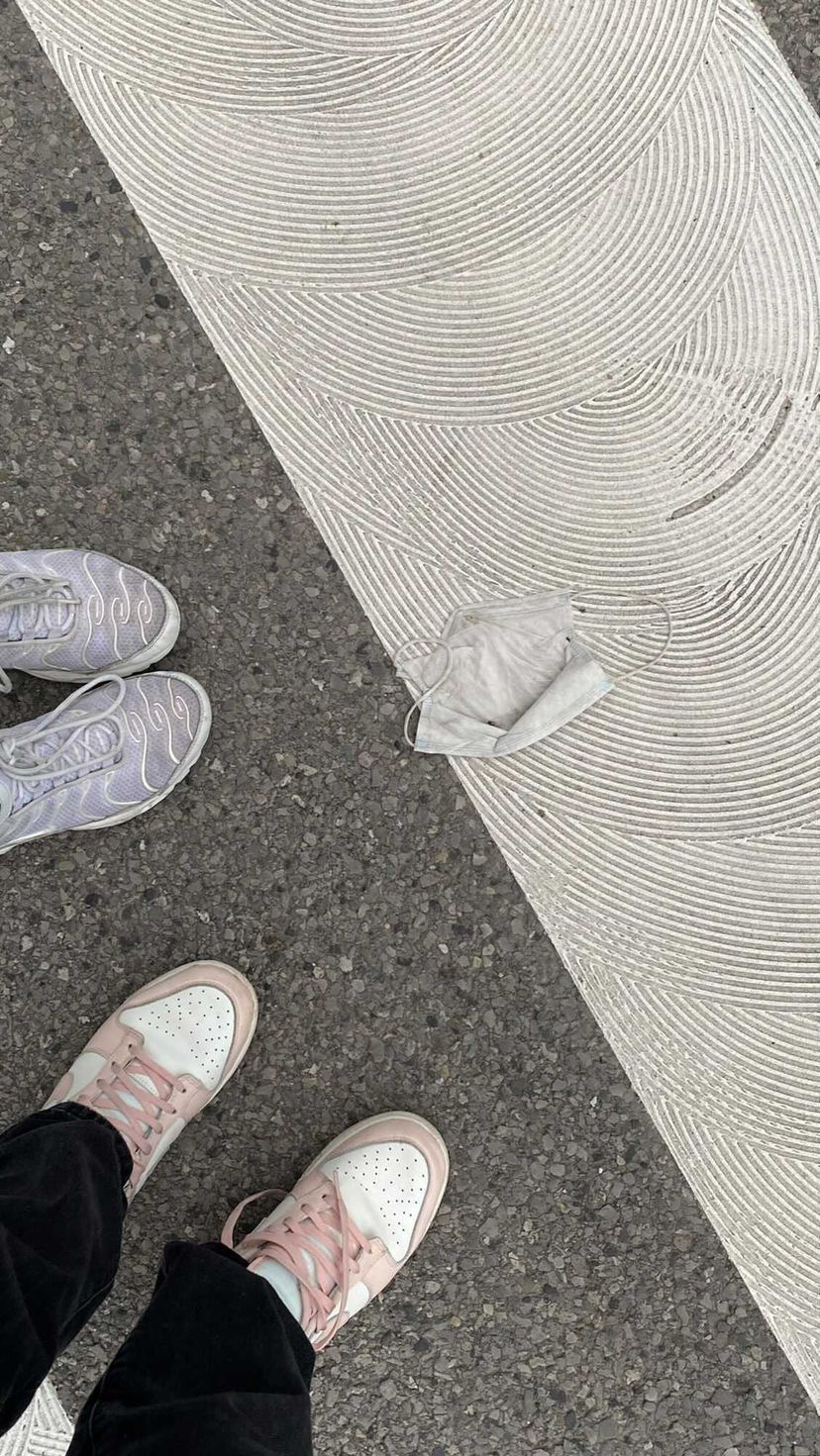 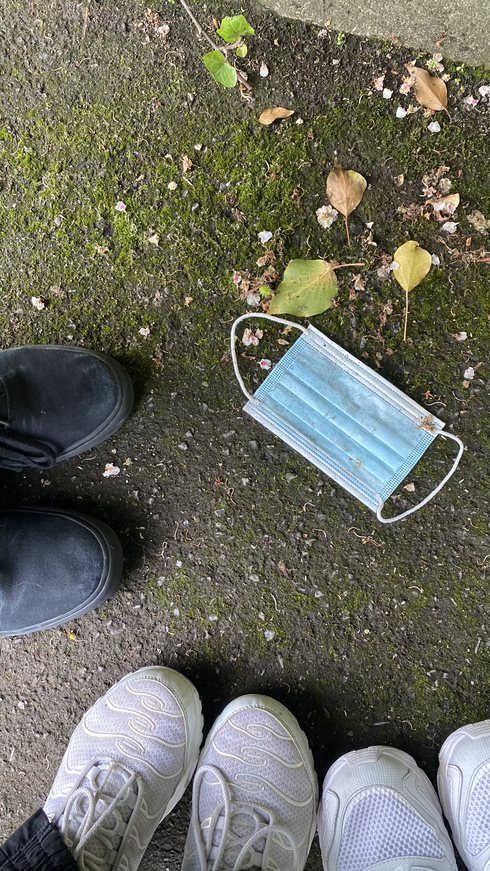 [Speaker Notes: Laura
Bis zu 129 billiounen Masken ginn op der welt am mount verbraucht.]
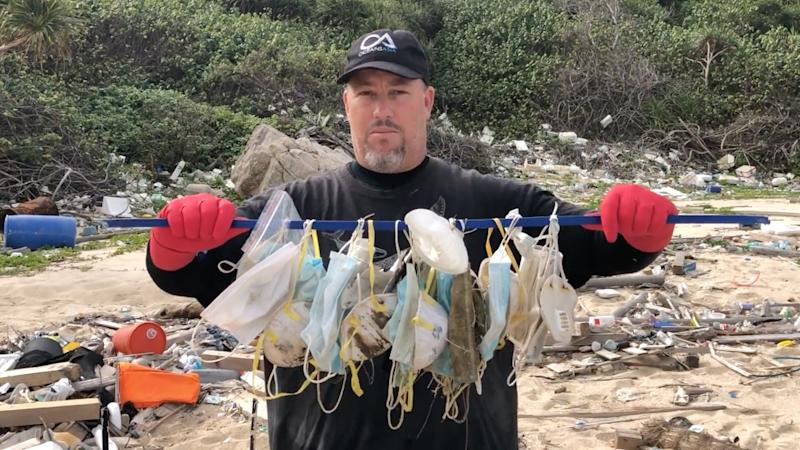 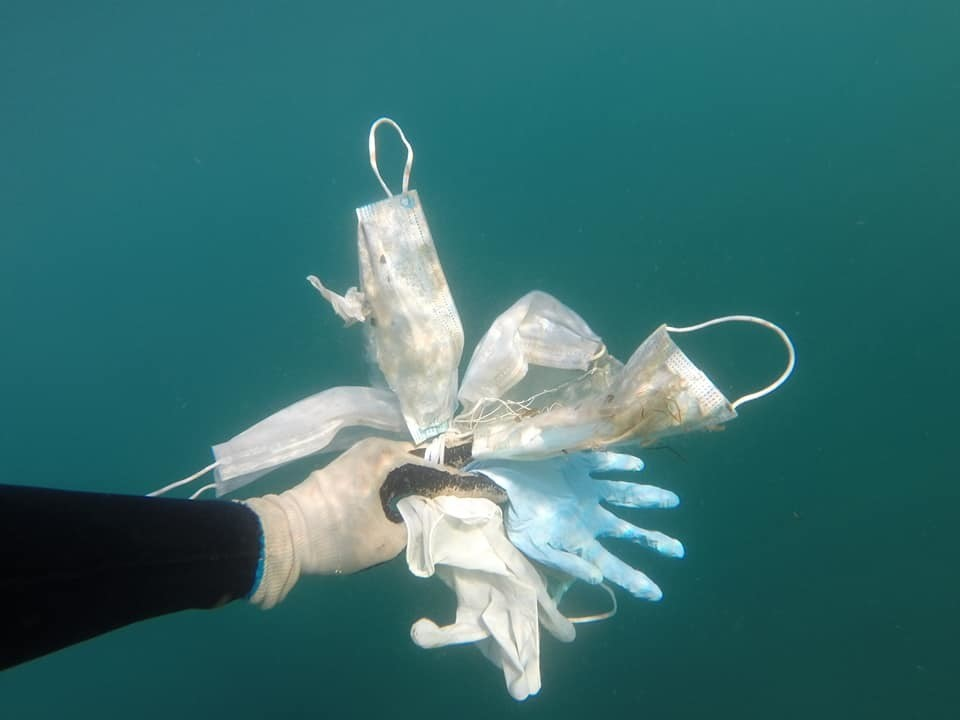 Masken im Ozean
[Speaker Notes: Laure
D'masken fleien zb vun der strooss dono an d mier an d fesch kennen doduerch schueden kreien.]
https://youtu.be/5cJJ46yQ3OU
[Speaker Notes: Laura
Wann d Fesch d Partikelen dei an den masken enthaalen sinn iessen, an mir d Fesch iessen mir den Knascht matt.]
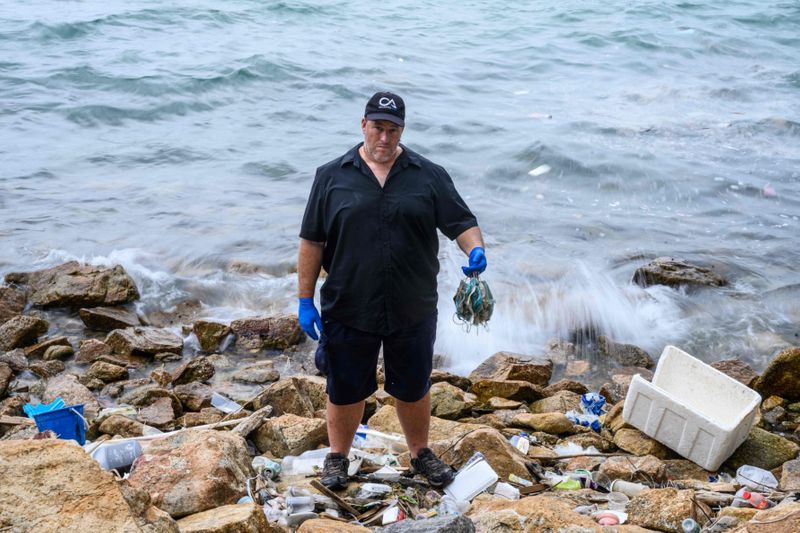 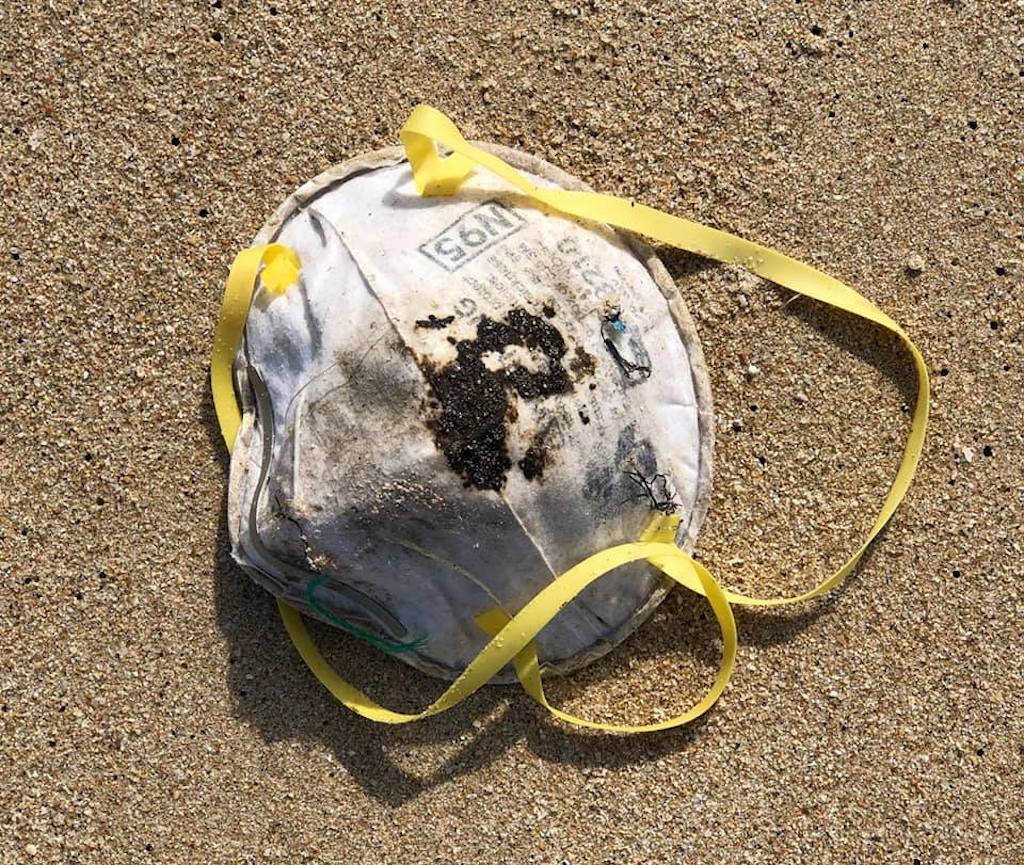 https://youtu.be/ckvaADyUyz8
Gary Stokes
[Speaker Notes: Matteo
Setzt sech fir d natur an, d masken aus dem mier raus huelen and leit drop sensiblisieieren.]
Masken im Ozean
Nicht recycelt worden
Masken nicht im Mülleimer              (Masken fliegen ins Meer z.B.)
[Speaker Notes: Matteo]